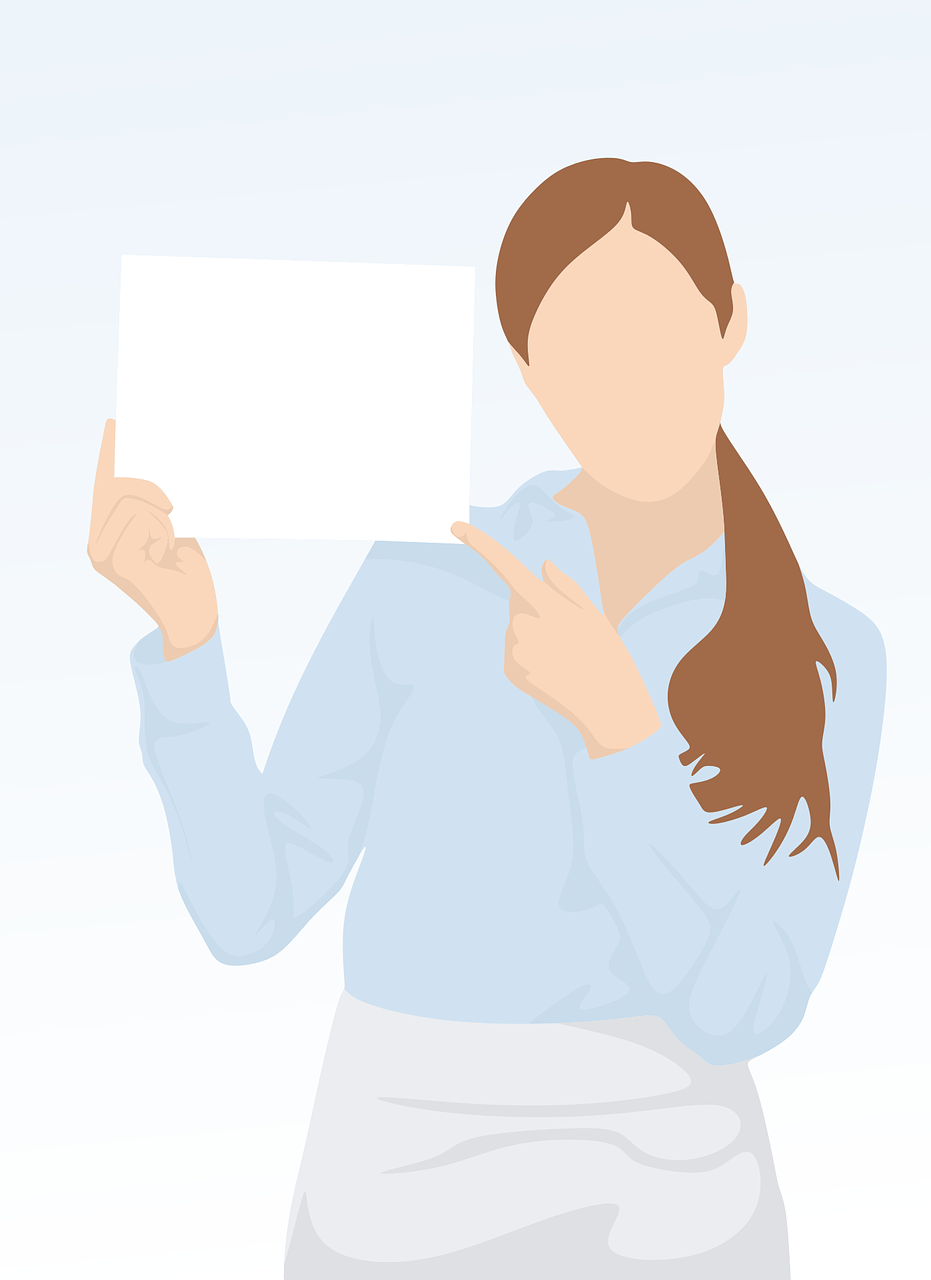 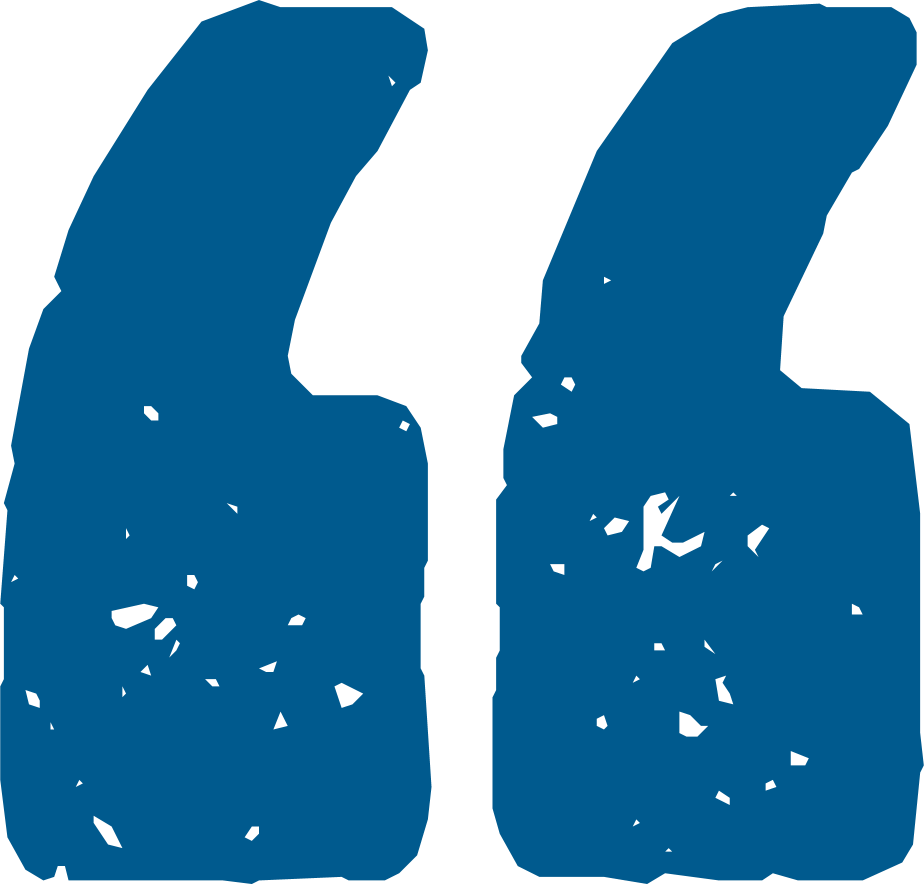 Hier steht Ihr Zitat #TeamSmart
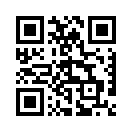 Name Vorname
Stadt, Organisation
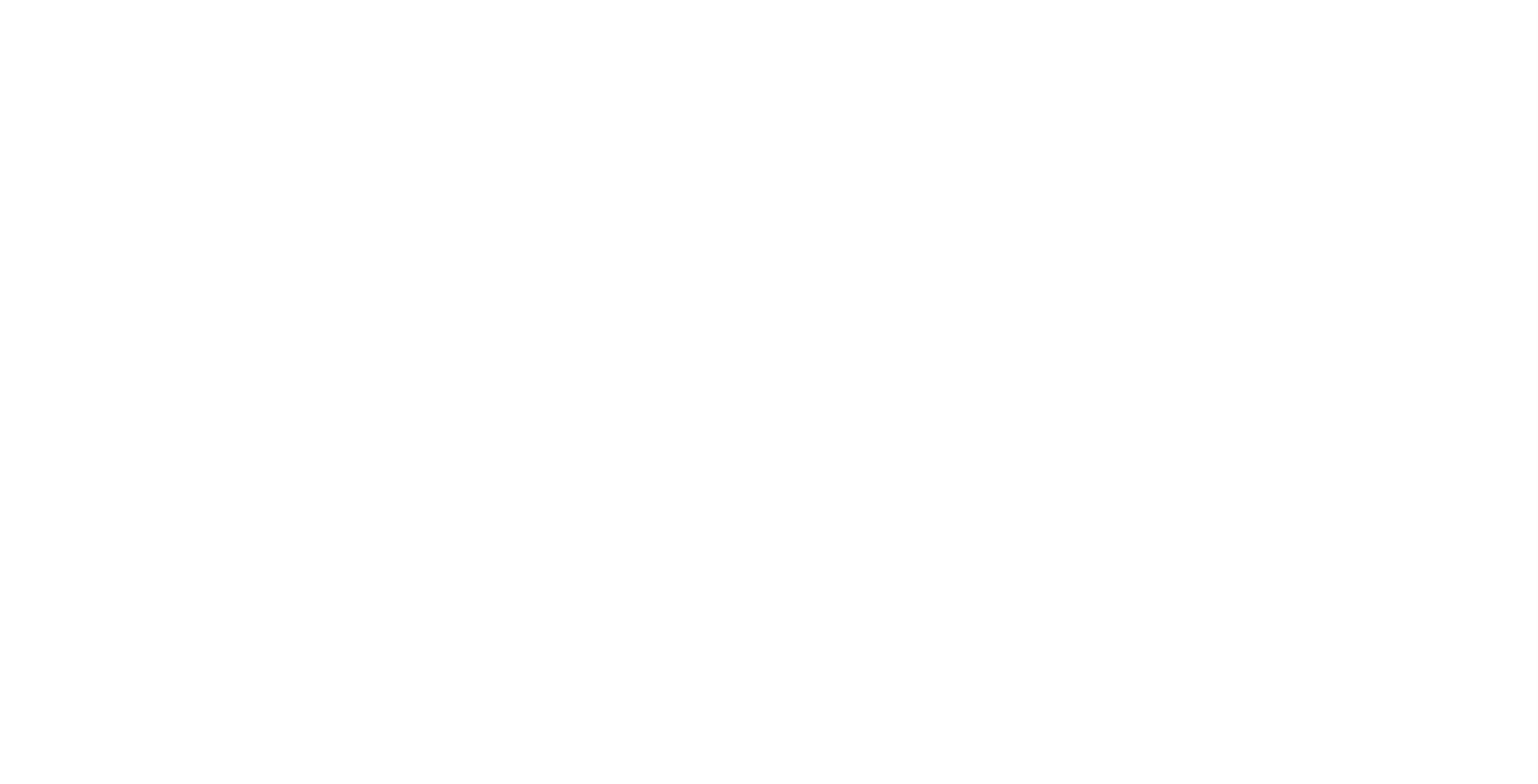 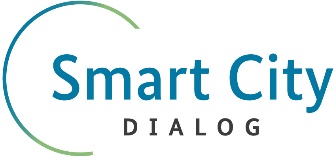